ΠΑΡΟΥΣΙΑΣΗ ΤΟΥ ΕΡΓΟΥ«ευαγορας»ΟλοκληρωμΕνο Πληροφοριακο ΣυστΗμα για τους ΔΗμους της Κυπρου
Χριστόδουλος Ρουσιά, 
Συντονιστής Σύμβασης – Υπεύθυνος Έργου
Τρίτη, 30 Νοεμβρίου, 2021
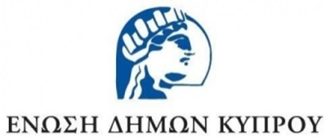 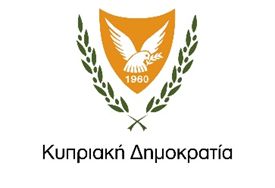 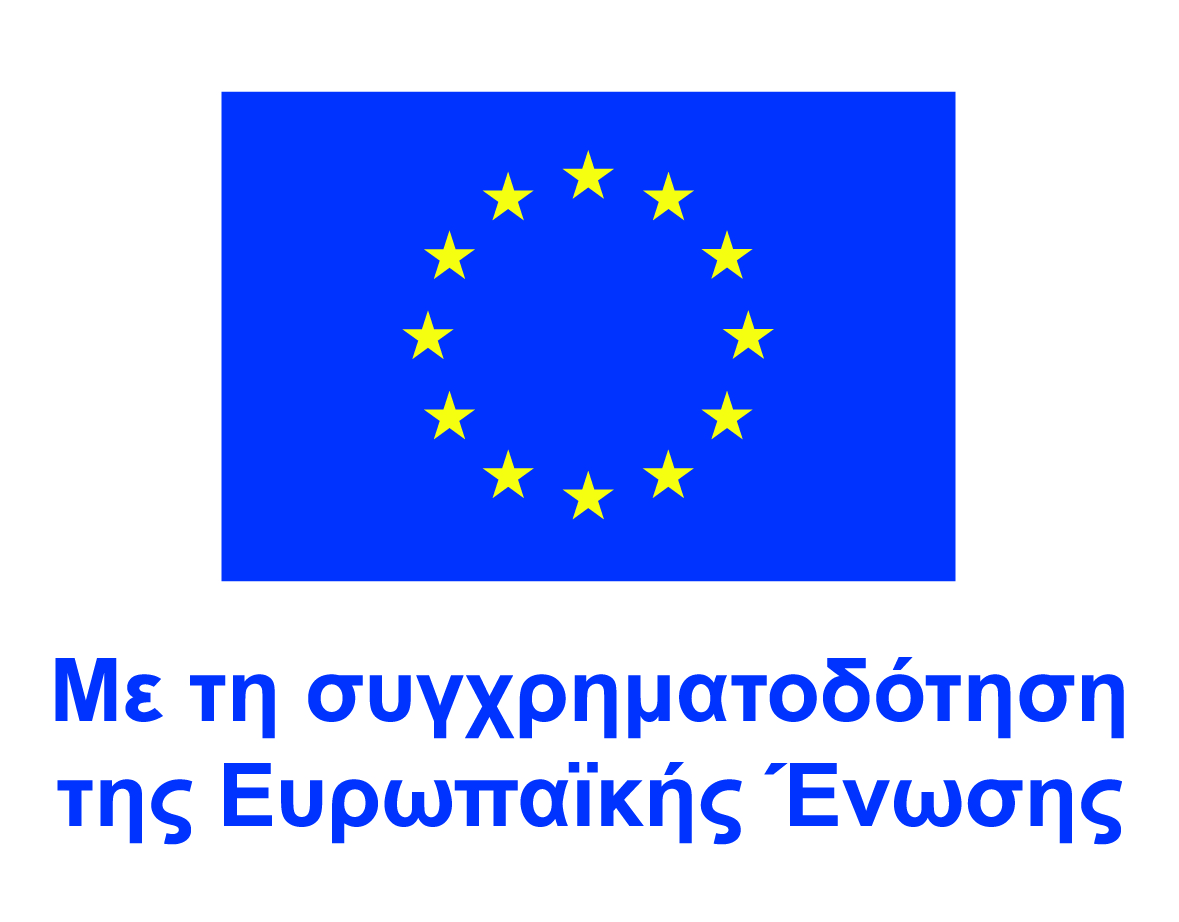 Όραμα - Σκοπός του Έργου
Να μετασχηματιστεί ψηφιακά το περιβάλλον εργασίας των Δήμων μέσω της βελτίωσης των διαδικασιών εσωτερικής διοίκησης με σκοπό την:

Άμεση, 

Ποιοτική και

Οικονομική
παροχή υπηρεσιών προς τους πολίτες και τις επιχειρήσεις.
Βασικές πληροφορίες Έργου
Το Έργο θα χρηματοδοτηθεί από τα Διαρθρωτικά Ταμεία της προγραμματικής περιόδου 2021-2027 για το ποσό των €2.410.000,00.
 Η χρηματοδότηση του Έργου θα προέλθει κατά 85% από τα Διαρθρωτικά Ταμεία και κατά 15% από τους Δήμους.
Η υλοποίηση του Έργου έχει ανατεθεί, κατόπιν δημόσιας σύμβασης, στην Κοινοπραξία των εταιρειών Hellenic Technical Enterprises Ltd, iSpiral IT Solutions Ltd, Technomart Engineering & Project Consultants Ltd και Open Technology Services SA. 
Την Ένωση Δήμων υποστηρίζει έναντι της διαχειριστικής αρχής, η Αναπτυξιακή Εταιρεία Λευκωσίας.
Η υλοποίηση της σύμβασης έχει ξεκινήσει την 1.1.2021.
 Θα αναπτυχθεί το Ολοκληρωμένο Πληροφοριακό Σύστημα.
Προβλέπεται πενταετής περίοδος συντήρησης και λειτουργικής υποστήριξης του συστήματος (δυνατότητα επέκτασης για 3 επιπρόσθετα έτη).
 Το Ολοκληρωμένο Πληροφοριακό Σύστημα θα τεθεί σε παραγωγική λειτουργία το Σεπτέμβριο του 2023 (32 μήνες).
Υφιστάμενη κατάσταση
Περιορισμένοι πόροι
Κουλτούρα ενάντια στην αλλαγή
Έλλειψη μοντέλου διακυβέρνησης πληροφορικής
Κίνδυνος διακοπής επιχειρησιακής συνέχειας
Ανθρώπινο Δυναμικό
Έλλειψη ηλεκτρονικών υπηρεσιών
Διαδικασίες
Υποδομή
Μη αυτοματοποιημένες διαδικασίες
Εφαρμογές
Έλλειψη προσέγγισης επιχειρησιακής αρχιτεκτονικής
Δεδο-μένα
Μη διασυνδεδεμένες εφαρμογές
Έλλειψη πληρότητας και συσχέτισης δεδομένων
Η Ανάγκη
Παράγοντες
Σχετικά Θέματα
Πρόταση 
Αξίας
Η Λύση αποτελεί  «Ενιαία Πηγή» (‘Single Source’) για δεδομένα πολιτών.
Υποβολή  πληροφοριών μόνο μια φορά με πρόσβαση σε παρελθοντικές και τρέχουσες πληροφορίες.
Εφαρμογή κοινών διαδικασιών.
Ολοκληρωμένο σύστημα. 
Ολοκληρωμένες διαδικασίες.
 Ηλεκτρονική ανταλλαγή δεδομένων και διαθεσιμότητα δεδομένων σε (σχεδόν) πραγματικό χρόνο.
Ηλεκτρονικές πληρωμές, υπηρεσίες και εφαρμογές.
Αυτοματοποίηση των δραστηριοτήτων ελέγχου.
Βελτιωμένη παρακολούθηση.
Τήρηση της διαδρομής ελέγχου (Audit trail) των δραστηριοτήτων. 
Ακεραιότητα και ποιότητα δεδομένων.
Διαχωρισμός καθηκόντων.
Αυτοματοποίηση διαδικασιών.
Ελαχιστοποίηση της επιτόπιας παρουσίας.
Συμμόρφωση με τοπικές και ευρωπαϊκές νομοθεσίες και άλλες υποχρεώσεις
Έννοια Ενιαίας Υποβολής (‘Single Submission’).
 Συνεκτικό, δομημένο και κοινό πλαίσιο υποβολής εκθέσεων.
Πολλά ενδιαφερόμενα μέρη και χρήστες πληροφοριών.
Οι νομικές υποχρεώσεις και η κουλτούρα δημιουργούν γραφειοκρατικές διαδικασίες.
Μη συνεκτικές λειτουργικές δραστηριότητες.
Ταυτόχρονη ανάπτυξη παρόμοιων αλλά όχι κοινών συστημάτων πληροφορικής.
Περιορισμένη διαθεσιμότητα ηλεκτρονικών υπηρεσιών.
Αποδοτικότητα, αποτελεσματικότητα, αξία παροχής υπηρεσιών
Χρήση “απαρχαιωμένων” εφαρμογών.
Περιορισμένες δυνατότητες ταυτοποίησης και πρόσβασης  σε  πληροφοριακά συστήματα και δεδομένα.
Εκτεταμένη χρήση έντυπου υλικού.
Ανθρώπινη παρέμβαση.
Περιορισμός κινδύνων
Περιορισμός κόστους
Μη αυτοματοποιημένες διαδικασίες.
Απαίτηση πολλαπλών εγκρίσεων – Πολλαπλές υποβολές δεδομένων.
Προβλήματα και καθυστερήσεις.
 Απαιτούμενη επιτόπια παρουσία.
Υπηρεσίες που θα προσφέρονται από το Ολοκληρωμένο Πληροφοριακό Σύστημα
Διαχείριση Συνεδριάσεων Δημοτικού Συμβουλίου & Επιτροπών
Διοικητική Λογιστική
Λογιστική Προϋπολογισμού
Διαχείριση Εσόδων
Χρηματοοικονομική Λογιστική
Οικονομική Διαχείριση
Έκδοση Πιστοποιητικών Έγκρισης
Τεχνικές Υπηρεσίες
Έκδοση Πολεοδομικών Αδειών
Έκδοση Αδειών Οικοδομής
Ηλεκτρονική Υποβολή Αιτήσεων
Διαχείριση Οχληριών
Δημόσια Υγεία
Καταπολέμηση Εντόμων & Τρωκτικών
Συλλογή Αποβλήτων
Καθαρισμός άδειων Οικοπέδων
Εκπαίδευση/ Κατάρτιση
Μισθοδοσία
Διαχείριση Ανθρώπινου Δυναμικού
Αυτοεξυπηρέτηση Προσωπικού
Διαχείριση Ανθρώπινου Δυναμικού & Πόρων
Επιθεωρήσεις/ Έλεγχος/ Παρακολούθηση
Έκδοση Υγειονομικού Πιστοποιητικού
Επιθεωρήσεις Υποστατικών
Γραμματεία
Διαχείριση Εισερχ.&Εξερχ. Αλληλογραφίας
Υπηρεσίες που θα προσφέρονται από το Ολοκληρωμένο Πληροφοριακό Σύστημα
Διαχείριση Περιουσιακών Στοιχείων
Διαχείριση Χρήσεων Γης
Συντήρηση & Χρήση
Διαχείριση Στόλου
Διαχείριση Ακίνητης Ιδιοκτησίας
Διαχείριση Αιτημάτων
Εξυπηρέτηση Πολιτών
Ηλεκτρονικές Υπηρεσίες Πολιτών
Διαχείριση Υποθέσεων
Υπηρεσίες Χρεώσεων & Πληρωμών
Δημόσιες Συμβάσεις
Διαχείριση Συμβολαίων
Υπηρεσίες Προκήρυξης & Ανάθεσης Συμβάσεων
Επιβολή Φορολογίας
Διαχείριση Εισπράξεων & Καθυστερήσεων
Διαχείριση Φόρων & Εσόδων
Υδατοπρομήθεια
Διανομή & Τιμολόγηση Νερού
Υπηρεσίες που θα προσφέρονται από το Ολοκληρωμένο Πληροφοριακό Σύστημα
Τροχονομία
Εντοπισμός παραβατών
Διαχείριση δικαστικών υποθέσεων
Παρακολούθηση εξωδίκων
Τέλεση γάμου
Πολιτικοί Γάμοι
Διαθεσιμότητα χώρων και ημερομηνιών
Ηλεκτρονική υποβολή ενδιαφέροντος
Διαχείριση ναυαγοσωστικών πύργων
Παροχή υπηρεσιών
Παραλίες
Διαχείριση Δεδομένων
Ανάλυση Στοιχείων & Ετοιμασία Εκθέσεων
Κανονιστική Συμμόρφωση
Επιχειρηματική Ευφυΐα & Ανάλυση
Διαχείριση Ροής Εργασιών & Εγγράφων
Παροχή Ηλεκτρονικών Υπηρεσιών
Ασφάλεια & Παροχή Υπηρεσιών
Ασφάλεια Πληροφοριών
Ολοκλήρωση Συστημάτων (εξωτερική)
Οφέλη από την εφαρμογή ενός ενιαίου Ολοκληρωμένου Πληροφοριακού Συστήματος (1/2)
Οικονομίες κλίμακας.

Μείωση της γραφειοκρατίας και αύξηση της παραγωγικότητας.

Βελτίωση της αποτελεσματικότητας και της αποδοτικότητας των Δήμων.

Δυνατότητα διασύνδεσης του συστήματος με παρόμοια συστήματα του κεντρικού Κράτους και του ευρύτερου δημόσιου τομέα.

Τυποποίηση των διαδικασιών.
Οφέλη από την εφαρμογή ενός ενιαίου Ολοκληρωμένου Πληροφοριακού Συστήματος (2/2)
Κανονιστική συμμόρφωση με Ευρωπαϊκές Οδηγίες (η λύση θα υποστηρίζει τα Ανοικτά Δεδομένα, την Ενιαία Υποβολή, την Προσβασιμότητα και άλλες οδηγίες της ΕΕ).

Παροχή πρόσθετων ηλεκτρονικών υπηρεσιών, οι οποίες θα είναι ευέλικτες, προσβάσιμες, πλήρεις, εύκολες και ασφαλείς.

Ενίσχυση της ικανότητας του δημόσιου τομέα, μειώνοντας ταυτόχρονα το λειτουργικό κόστος.

Εξοικονόμηση ενέργειας.

Υπηρεσίες σε ευπαθείς ομάδες.
Σημαντικότερα Ορόσημα Έργου (1/2)
Σημαντικότερα Ορόσημα Έργου (1/2)
Σημαντικότερα Ορόσημα Έργου (2/2)
Ευαγορασ vs ιπποδαμοσ
Το σύστημα «Ευαγόρας» αποτελεί ένα ολοκληρωμένο πληροφοριακό σύστημα που θα μηχανογραφήσει όλο το φάσμα των εργασιών/αρμοδιοτήτων των Δήμων, από την αρχή μέχρι το τέλος της κάθε διαδικασίας.  
Το σύστημα «Ιππόδαμος» θα μηχανογραφήσει το φάσμα της αδειοδότησης των Πολεοδομικών και Οικοδομικών Αδειών.  
Το σύστημα «Ιππόδαμος» αποτελεί ένα μικρό μέρος της λειτουργίας του «Ευαγόρα».
Πρόνοια και ανάγκη διασύνδεσης των δυο συστημάτων, για την ανταλλαγή πληροφοριών.
Ιπποδαμοσ – Ηλεκτρονικη υποβολη αιτησεων
Διαβουλεύσεις Ένωσης Δήμων με εμπλεκόμενους φορείς (Τ.Υ.Π., NetU, ΥΠ.ΕΣ., Τ.Π.Ο.) για την υιοθέτηση του εργαλείου ηλεκτρονικής υποβολής αιτήσεων Πολεοδομικών και Οικοδομικών Αδειών (ΓΕΝ1,2,3 – μέχρι 2 κατοικίες) που ετοιμάστηκε στα πλαίσια του Ιππόδαμου. 
Πραγματοποιήθηκαν εκπαιδεύσεις στους Δήμους Λευκωσίας, Λεμεσού, Λάρνακας και Πάφου εντός του επόμενου μήνα. Θα ακολουθήσουν εκπαιδεύσεις και στους υπόλοιπους Δήμους. 
Εφαρμογή από όλους τους Δήμους στις 7.1.2022 (στόχος).
Η χρήση του εργαλείου από τους Δήμους αφορά μόνο την ηλεκτρονική παραλαβή. Η επεξεργασία/διαχείριση των αιτήσεων θα γίνεται μέσω του υφιστάμενου μηχανογραφικού συστήματος του κάθε Δήμου.
Διασυνδεση του συστηματοσ «ευαγορασ» με τις ηλεκτρονικεσ υπηρεσιεσ και βασεισ δεδομενων των κυβερνητικων υπηρεσιων (1/3)
Μοναδική ευκαιρία για τους Δήμους και το Κράτος να αναβαθμίσουν και να εμπλουτίσουν τις παρεχόμενες υπηρεσίες προς τον πολίτη.
Μείωση του διοικητικού φόρτου.
Περιορισμός των ζητούμενων υποστηρικτικών εγγράφων.
Η διασύνδεση τέθηκε ως όρος από το Συμβούλιο Ηλεκτρονικής Διακυβέρνησης.
Επικροτείται από την Επίτροπο Προστασίας Προσωπικών Δεδομένων.
Διασυνδεση του συστηματοσ «ευαγορασ» με τις ηλεκτρονικεσ υπηρεσιεσ και βασεισ δεδομενων των κυβερνητικων υπηρεσιων (2/3)
Χρήση της υπηρεσίας αυθεντικοποίησης του συστήματος «Αριάδνη».
Διασύνδεση με διάφορα Τμήματα/Υπηρεσίες του δημοσίου όπως π.χ. Τμήμα Αρχείου Πληθυσμού και Μετανάστευσης, Τμήμα Κτηματολογίου και Χωρομετρίας, Τμήμα Οδικών Μεταφορών, Τμήμα Εφόρου Εταιρειών και Επίσημου Παραλήπτη, Κτηνιατρικές Υπηρεσίες, Υπηρεσίες Κοινωνικών Ασφαλίσεων, κτλ.
Διασυνδεση του συστηματοσ «ευαγορασ» με τις ηλεκτρονικεσ υπηρεσιεσ και βασεισ δεδομενων των κυβερνητικων υπηρεσιων (3/3)
Η λύση που προσφέρθηκε από τον Ανάδοχο στο πλαίσιο του διαγωνισμού που προκήρυξε και κατακύρωσε η Ένωση Δήμων βασίζεται στην υπηρεσία Microsoft Azure Infrastructure as a Service.   
Το σύστημα θα φιλοξενείται σε διακομιστές (servers) εντός της Ευρωπαϊκής Ένωσης.
συστημα «ευαγορασ» και εφαρμογεσ «Εξυπνησ πολης»
Διαλειτουργικότητα συστημάτων – ανταλλαγή/αξιοποίηση πληροφοριών.
Τα δεδομένα είναι ένα από τα σημαντικότερα συστατικά για τη δημιουργία μιας έξυπνης πόλης
Οι υπηρεσίες Έξυπνης Πόλης, εκτός από τα «Live» δεδομένα που θα αντλούν μέσω αισθητήρων, θα μπορούν να αξιοποιούν και τα δεδομένα του μηχανογραφημένου συστήματος «Ευαγόρας», το οποίο θα παρέχει:
Ποιοτικά, ακριβή και επικαιροποιημένα δεδομένα από όλες τις υπηρεσίες των Δήμων.
Δεδομένα  που θα αντλούνται μέσω της Διασύνδεσης με διάφορα Τμήματα/Υπηρεσίες του δημοσίου.
συστημα «ευαγορασ» και εφαρμογεσ «Εξυπνησ πολης»
Υπηρεσίες μιας στάσης - one stop shop (ένα σημείο πρόσβασης, μοναδικό περιβάλλον, διαφανή-κοινή ροή διαδικασιών).
Υπηρεσίες Εξυπηρέτησης Δημοτών
Ηλεκτρονική υποβολή αιτήσεων αδειών (Οικοδομής, Πολεοδομικών, Σκύλου, Ποτού, Καπνού, κτλ).
Ηλεκτρονική πληρωμή φορολογιών/τελών/αδειών.
Υποβολή παραπόνων/ενστάσεων και εξέταση τους.
Έλεγχος διαθεσιμότητας πολιτιστικών και αθλητικών εγκαταστάσεων (τέλεση γάμων, γήπεδα, θέατρα, κτλ).
ΕΥΧΑΡΙΣΤΟΥΜΕ ΓΙΑ ΤΗΝ ΠΡΟΣΟΧΗ ΣΑΣ